Урок литературы 
в 7 классе 
«Твори добро» по рассказу Андрея Платонова «Юшка» («Умейте любить человека и творить добро»)
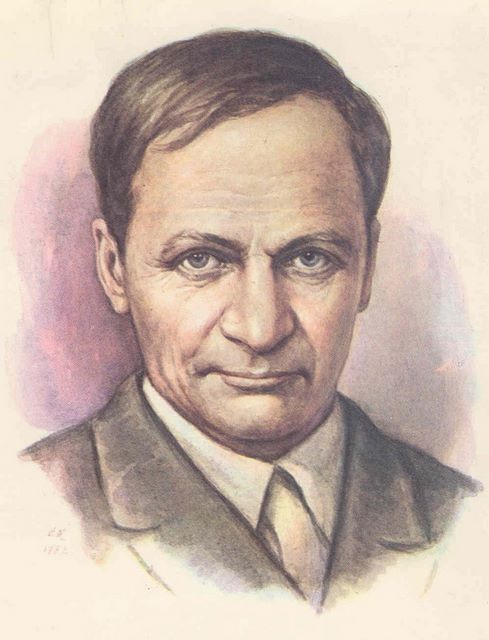 Андрей 
	Платонович   	 Платонов
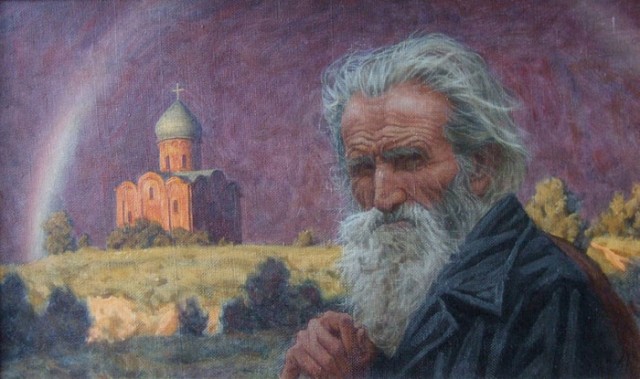 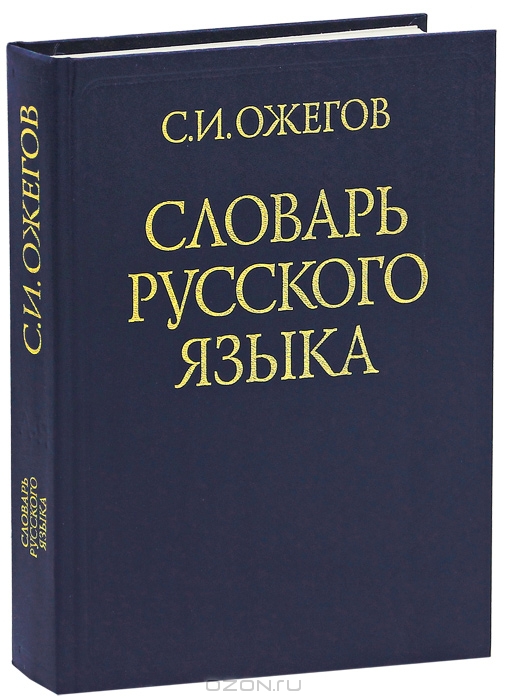 Блаженный. 
В высшей степени счастливый. 
Юродивый (не совсем нормальный). 
3. То же, что святой.
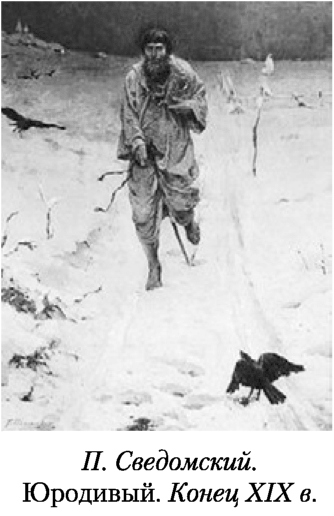 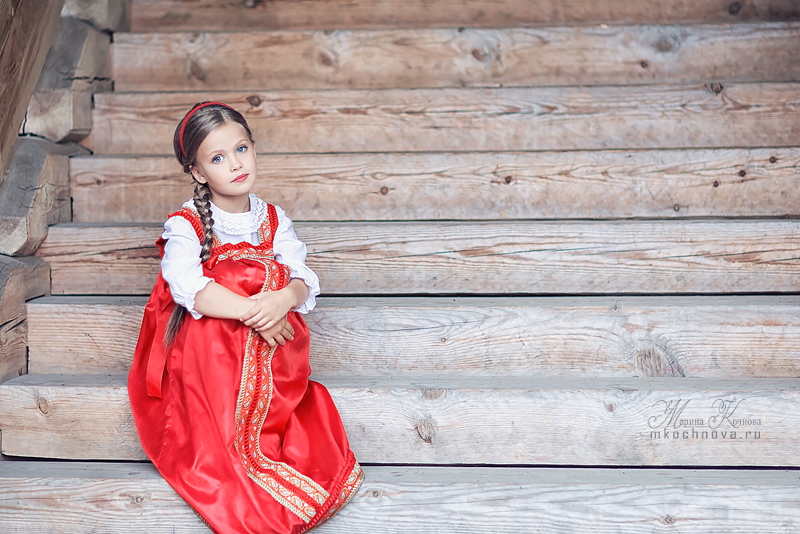 Дитятко что тесто: 
как замесил,
 так и выросло.
Пословица
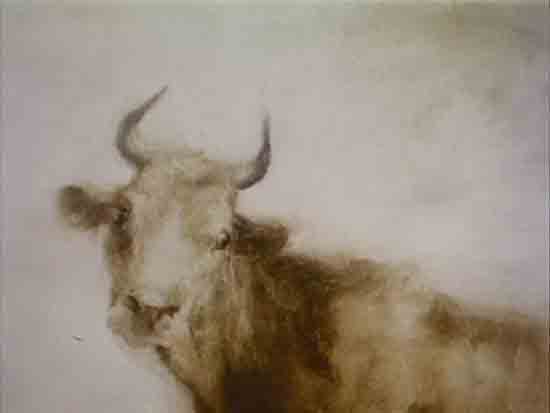 А. П. Платонов «Корова».
Жить не для себя, а для других – вот формула жизни Платонова.
Какой сделаем вывод?
Все пройденные ранее произведения Платонова имеют глубокий смысл.
Жизнь человека не должна пройти бесследно. Добро порождает добро. Жить для ближнего, приносить пользу другому, не оставаться равнодушным к чужому горю.
Портретная характеристика Юшки.
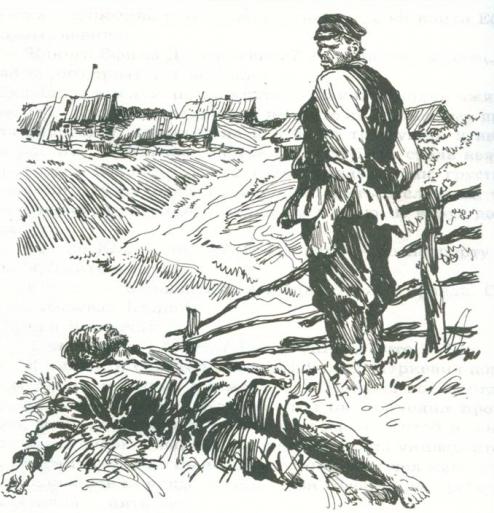 Какой можно сделать вывод?
Жизнь Юшки очень похожа на жизнь блаженных.  Он жил для людей. Он был своего рода громоотводом, всю злость и ненависть людей он принимал на себя.
Среди кого жил Юшка?
Почему люди не понимали Юшку, оскорбляли и обижали его?
Какой можно сделать вывод?
У односельчан Юшки отсутствовали нравственные ориентиры, они были озлоблены, так как духовно были опустошены. 
Искоренение веры приводит к нравственному падению общества.
Словарная работа.
Что означает слово «юшка»?
Как полностью звали Юшку?
Что значит его имя?
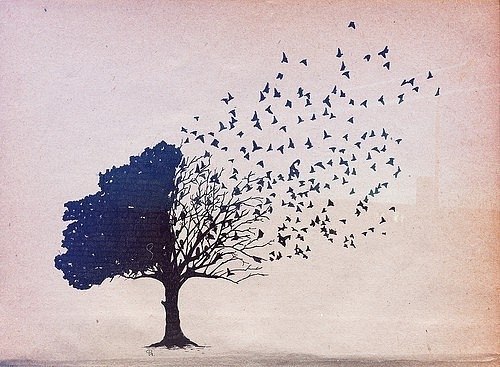 Кто же он, нравственный человек?
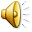 Практическая работа.
Ты
Понял
Где 
Следует
Искать
Ответ.
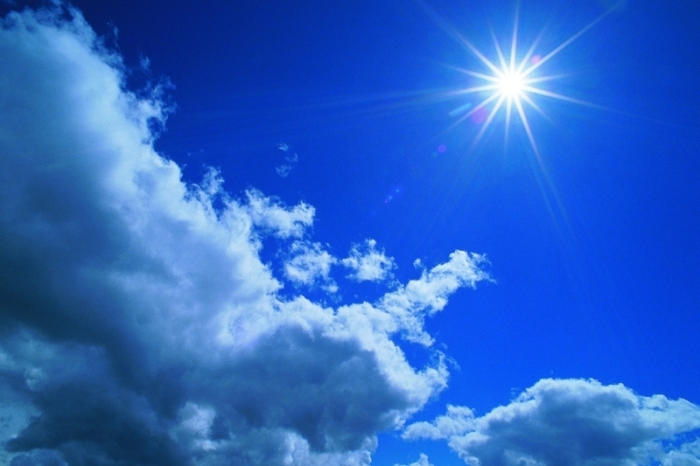 Не причиняй зла никому и делай добро всем людям, 
хотя бы только потому, 
что это – люди.
Цицерон
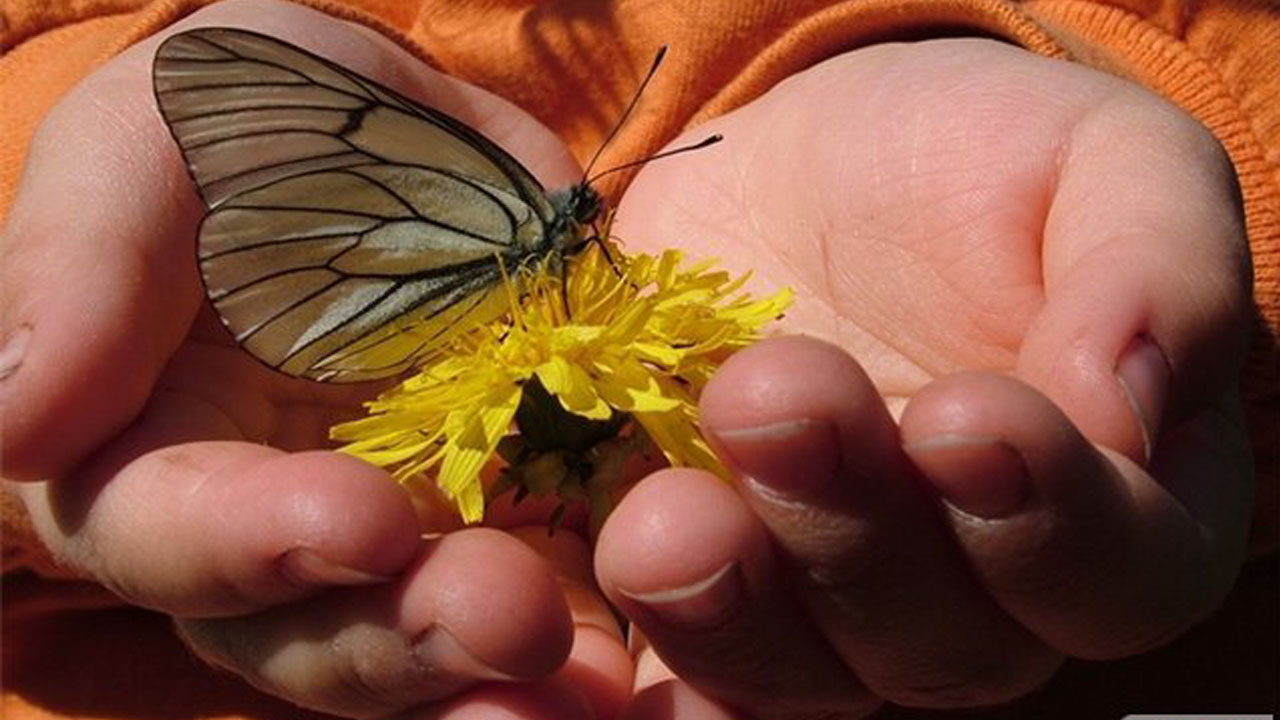 ВСЁ В ВАШИХ РУКАХ!